Desenvolver discrepâncias
Código de projeto INT-20-2100077 	Data de elaboração: março de 2021
Isenção de responsabilidade
O CF CARE é financiado inteiramente pela Vertex Pharmaceuticals (Europe) Limited. O conteúdo foi preparado e desenvolvido pelo grupo de trabalho de especialistas em fibrose quística com o apoio logístico e editorial do secretariado do CF CARE, ApotheCom. A Vertex teve a oportunidade de analisar o conteúdo e as ferramentas para verificar a sua exatidão.
Introdução
Estes módulos foram desenvolvidos por um grupo de trabalho de especialistas internacionais em Fibrose Quística (FQ) para abordar a técnica de Entrevista Motivacional (EM), que pode formar um quadro eficaz para melhorar a abertura dos doentes à mudança de comportamento. 
O conteúdo da EM está organizado em cinco módulos concebidos para lhe facultar os conhecimentos e competências que lhe permitem melhorar a sua prática individual da EM. Todos os módulos podem ser descarregados em www.cfcare.net
Este módulo abrange a identificação de pensamentos e comportamentos discrepantes e o desenvolvimento de discrepâncias.
Descrição geral da sessão
Reconhecer a ambivalência

Explorar a dissonância cognitiva

Escuta de pensamentos e comportamentos discrepantes 

Aumentar a consciencialização sobre pensamentos e comportamentos discrepantes 

Levantar objeções
Reconhecer a ambivalência
Reconhecer a ambivalência
A Ambi (ambos) valência (força) está sempre presente ao considerar a mudança e mesmo depois de a mudança ter acontecido.

O objetivo nunca é resolver a ambivalência, mas dar a ambos os lados do argumento “tempo de antena”.

A ambivalência é normal e tem de ser reconhecida durante as consultas.
Explorar a dissonância cognitiva
Explorar a dissonância cognitiva1,2
As pessoas sentem-se desconfortáveis quando têm duas crenças incompatíveis

O desconforto cria uma vontade de fazer algo a esse respeito
1. Festinger L. 1957. 2. Egan LC, et al. Psy Sci 2007;18:978–983.
Dissonância cognitiva
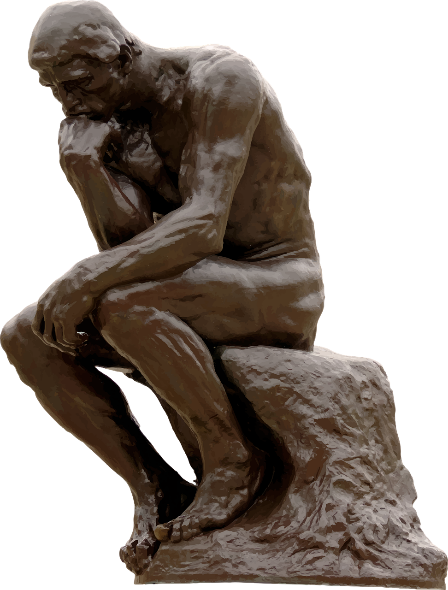 Sou uma pessoa saudável e ativa
Fumo 20 cigarros por dia
Fonte da imagem: www.pixabay.com
Dissonância cognitiva
Quando as duas crenças são incompatíveis, não podem ser ambas verdadeiras e, assim, criam “dissonância” (desconforto).1,2

As pessoas normalmente minimizam uma das crenças opostas, numa de duas formas:
Mudam o comportamento/pensamento
Procuram evidências para ficar na mesma
1. Festinger L. 1957. 2. Egan LC, et al. Psy Sci 2007;18:978–983.
Dissonância cognitiva
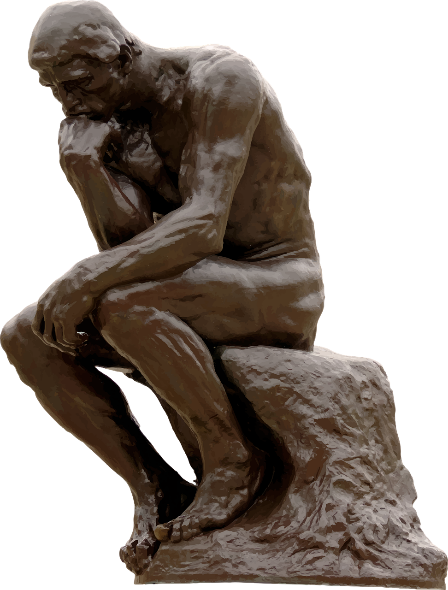 Vou deixar de fumar
Sou uma pessoa saudável e ativa
Não faz mal porque o tio Fred fumava muito e viveu até aos 82 anos
Fonte da imagem: www.pixabay.com
[Speaker Notes: O pensamento de que “Sou uma pessoa ativa saudável” e “Fumo 20 por dia” cria desconforto (dissonância). Para reduzir a dissonância cognitiva, escolheríamos uma de duas opções: MUDAR “Vou deixar de fumar” ou FICAR NA MESMA “não faz mal porque...”  Muitas vezes quando estamos sob pressão, e a mudança requer demasiado esforço, procuramos evidências para nos mantermos na mesma.]
Escuta de pensamentos e comportamentos discrepantes
Escuta de pensamentos e comportamentos discrepantes
Utilize as competências de escuta ativa para estar atento a:
“Eu devia...”
“Deveria...”
“As pessoas dizem que eu preciso de...”
“Sei que não é bom para mim, mas...”
“Sei o que está a dizer, mas...”
[Speaker Notes: Durante as conversas com os doentes, aqui estão alguns exemplos de “mudança de rumo”.  Por outras palavras, expressões de que a pessoa está ambivalente sobre a sua posição atual e expressa alguma necessidade de mudança, mesmo que ainda não haja intenção de fazer nada para mudar.]
Escuta de pensamentos e comportamentos discrepantes
As pessoas conhecem frequentemente os seus problemas mas mantêm-nos afastados da consciência ou da perceção “pública”

São normalmente versadas em esconder os seus verdadeiros sentimentos (defesas psicológicas), uma vez que suscitam desconforto
Bowins B. Am J Psychoanal 2004;64:1–26.
[Speaker Notes: É importante abrandar nestas partes das conversas, pois as pessoas têm muita prática em manter os seus verdadeiros sentimentos ou medos escondidos.  Estas são invariavelmente realizadas através de uma série de ações de defesa psicológica.

Existe um grande número de mecanismos de defesa; os principais são a repressão, a negação, a projeção, o deslocamento, a regressão e a sublimação.]
Aumentar a consciencialização sobre pensamentos e comportamentos discrepantes
Aumentar a consciencialização sobre pensamentos e comportamentos discrepantes
Rever variáveis objetivas de resultados de saúde (por exemplo espirometria, crescimento, dias no hospital) durante a consulta (isto provavelmente ocorreria de qualquer forma...)

Pedir a opinião do doente sobre estes resultados geralmente aumenta a consciencialização e o reconhecimento disto pode aumentar ainda mais a consciencialização.

O modelo da entrevista motivacional (EM) refere-se a esta fase de contemplação da mudança como “desenvolver discrepâncias”.1
Markland D, et al. J Soc Clin Psychol 2005;24:811–831.
[Speaker Notes: Ao obter feedback do doente sobre os dados de resultados de saúde, as consultas podem concentrar-se no sentido que estes dados têm e na sua compreensão do seu efeito sobre a sua saúde.  Desta forma, a discrepância aumenta, agravando ainda mais a angústia cognitiva (dissonância) que pode então levar o doente a fazer algo a esse respeito (ou seja, mudar) em vez de exprimir a evidência de ficar na mesma.  Esta fase de entrevista motivacional é conhecida como desenvolver a discrepância e o clínico deve manter a sua serenidade para permitir ao doente expressar a sua ambivalência, tanto prós como contras.  Contudo, isto pode ser ainda mais alavancado através da avaliação da prontidão para mudar.]
Levantar objeções
Levantar objeções
Para que a mudança ocorra, devem estar presentes duas coisas:
Importância (“Sei que devo mudar”)
Confiança (“Sei que consigo mudar”)

Em conjunto, produzem “prontidão”
Treasure J. Adv Psychiatr Treat 2004;10:331–337.
[Speaker Notes: A prontidão para mudar depende da importância (sobre a mudança) e da confiança (na capacidade de mudar).  Como pode ver na animação seguinte, à medida que a importância e a confiança aumentam, aumenta também a disponibilidade para a mudança.]
A “regra de prontidão”
Prontidão
Importância
Confiança
Adaptado de Treasure J. Adv Psychiatr Treat 2004;10:331–337.
Levantar objeções:Matriz de decisão1
Conduzir uma conversa sobre os prós e os contras da mudança pode ser uma forma incrivelmente útil para os doentes adquirirem maior consciência da sua própria necessidade de mudança

É importante que haja tempo para refletir sobre esta discussão, em vez de ser uma “tarefa e conclusão”

Lembre-se de que a mudança ou a consciência de uma maior necessidade de mudança terá lugar fora da consulta
1. Welch G, et al. Diabetes Spec 2006;19:5–11.
[Speaker Notes: Isto pode ser desenvolvido com maior profundidade, utilizando uma matriz de decisão]
Levantar objeções: Matriz de decisão
Ficar na mesma     		    Mudar
       				
Benefícios de


Custos de
Trabalhe normalmente nesta direção
Adaptado de Welch G, et al. Diabetes Spec 2006;19:5–11.
[Speaker Notes: Lembre-se de começar a preencher esta folha com os “benefícios de ficar na mesma”, passando pelos “custos de ficar na mesma” e os “custos de mudar”, terminando com a discussão dos benefícios de mudar.  Esta conversa pode ser “deixada pendurada” entre sessões/pontos, com a esperança de que o doente continue a desenvolver o seu pensamento e reflexão sobre estes prós e contras nos intervalos de tempo.]
Mudança – de quem é a responsabilidade?
Os doentes decidem o que fazer

A equipa está lá para ajudar, mas não pode mudar por eles

O que acontece quando alguém se envolve em discussões sobre mudanças, mas continua a ser resistente a fazer essas mudanças?
[Speaker Notes: É importante que os membros da equipa não se sintam frustrados quando os doentes expressam a ambivalência (ou importância) da mudança, mas ainda assim não fazem nada sobre isso.  É realmente importante ser consistente com a nova abordagem, em vez de recuar para uma resposta persuasiva, persuasiva e sufocante.  Porque a mudança é da responsabilidade do doente.  As equipas têm de agir de forma responsável, mas não podem assumir a responsabilidade pela adesão do doente.]
Uma resposta comum: o reflexo de correção1
Porquê? O nosso desejo de corrigir as coisas, “para as resolver”1

O que acontece? A resistência aumenta
As pessoas podem sentir-se justificadas pela sua reação
Dessa forma, já não têm de pensar nisso

Sugestão: Se ouvir “sim, mas...” ou “já experimentei isso”, é porque cedeu ao reflexo de correção!
1. Treasure J. Adv Psychiatr Treat 2004;10:331–337.
[Speaker Notes: Se o fizerem, transmite mais sobre a sua necessidade de querer corrigir as coisas numa altura em que o doente não consegue lidar com o que estaria envolvido na mudança. Muitas vezes, os nossos melhores esforços são frustrados à medida que a resistência à mudança aumenta.]
Uma melhor resposta: adaptar-se à resistência
Nunca responda à resistência com o confronto, por muito frustrado que esteja!

Utilize competências de escuta ativa e expresse empatia

Reconheça a ambivalência como normal

Adapte-se à resistência
Welch G, et al. Diabetes Spec 2006;19:5–11.
Referências
Bowins B. Psychological defense mechanisms: a new perspective. Am J Psychoanal 2004;64:1–26.
Egan LC, Santos LR, Bloom P. The origins of cognitive dissonance. Psy Sci 2007;18: 978–983.
Festinger L. A theory of cognitive dissonance. Stanford, CA: Stanford University Press; 1957.
Markland D, Ryan RM, Tobin VJ, Rollnick S. Motivational interviewing and self–determination theory. J Soc Clin Psychol 2005;24:811–831.
Treasure J. Motivational interviewing. Adv Psychiatr Treat 2004;10:331–337.
Welch G, Rose G, Ernst D. Motivational interviewing and diabetes: What is it, how is it used, and does it work? Diabetes Spec 2006;19:5–11.